Turnerbund 1908  Assenheim
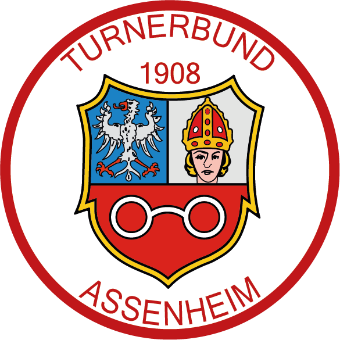 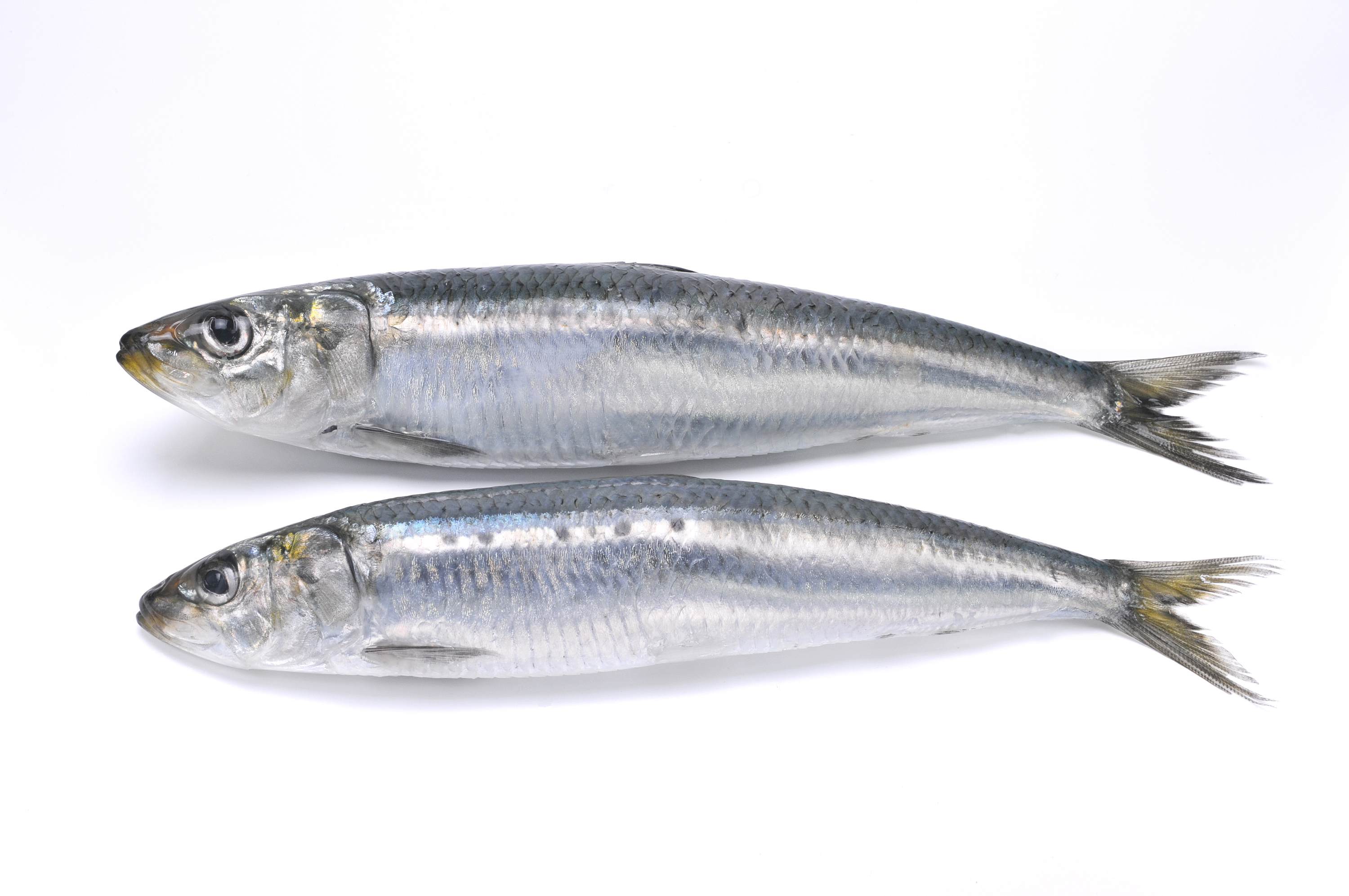 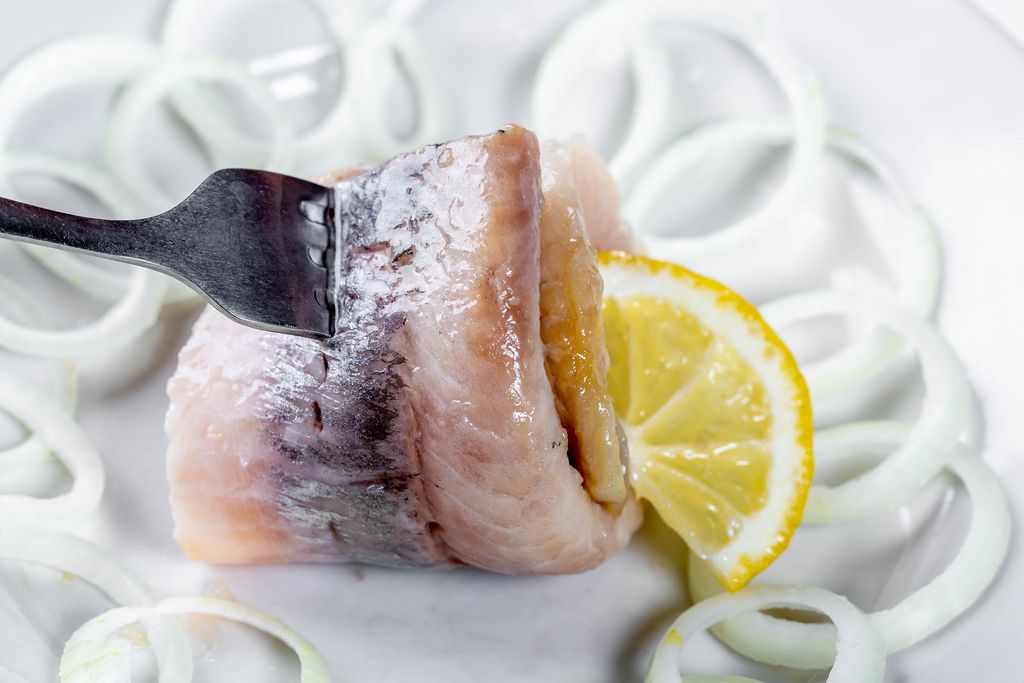 Zum Heringsessen am Aschermittwoch laden wir alle Mitglieder 
und auch alle Bürger/innen ganz herzlich ein.
Wann: 05.03.2025  Beginn 18:00 Uhr im Clubheim des TBA
Ihre „Portion“ reservieren Sie bitte bis Sonntags 23.02.2025
Bei Thomas Moses ; Tel. 06231 9429804  gerne auch auf Anrufbeantworter  sprechen, oder E- Mail  „kassenwart@tb-assenheim.de“
Alternativ bieten wir auch Hausmacher Wurstplatten und Quark mit Pellkartoffeln an.
Auf Ihren / Euren Besuch freut sich der TB Assenheim
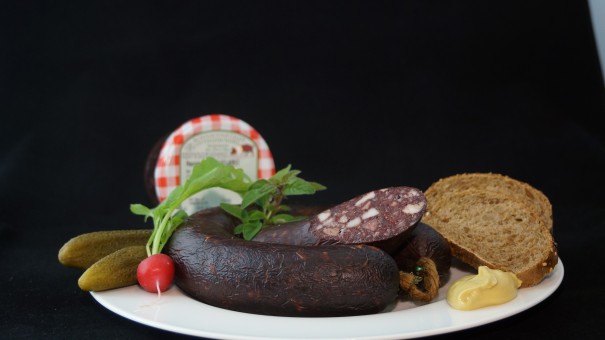 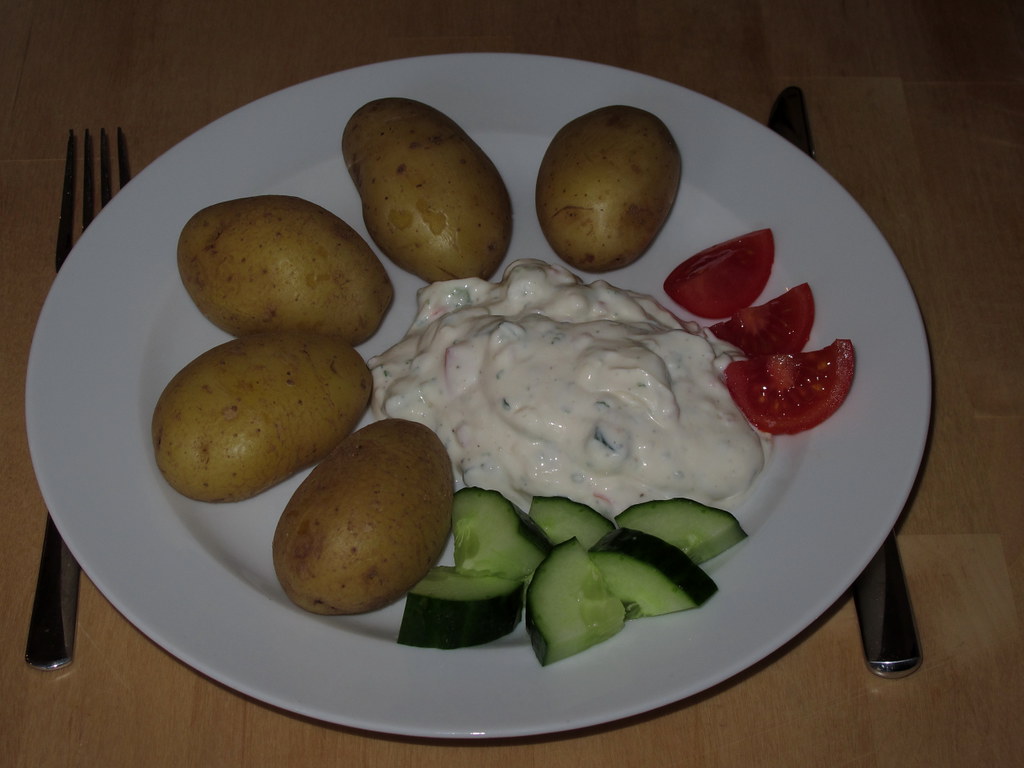 "Dieses Foto" von Unbekannter Autor ist lizenziert gemäß CC BY-NC-ND